LA RÉFUTATION
Stratégie argumentative
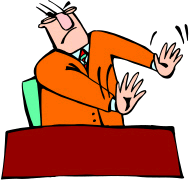 Définition
La réfutation consiste à contester l’opinion adverse.
L’énonciateur s’emploie à rejeter, contredire, combattre la contre-thèse (thèse de l’adversaire).
L’énonciateur apporte des arguments faisant ressortir les faiblesses des contre-arguments (arguments de l’adversaire) et présente en général ses propres arguments, de la même manière qu’en explication argumentative.
Procédés
Attaque des prémisses: déclarer que la contre-thèse ou le contre-argument sont dépassés ou mal fondés
Recours à l’exception: opposer une exception à la contre-thèse
Mise en évidence d’une contradiction: qualifier la contre-thèse ou le contre-argument de contradictoire
Disqualification: discréditer l’adversaire, faire douter de sa crédibilité
Procédés (suite)
Rétorsion: reprendre à son avantage un contre-argument
Concession: accorder quelque chose à son adversaire pour en tirer avantage
Réfuter par l’absurde: imaginer des cas où la contre-thèse ne tient pas